Operation Management (OM) Introduction
Ing.J.Skorkovský, CSc,
Department of Corporate Economy
FACULTY OF ECONOMICS AND ADMINISTRATION
Masaryk University Brno
Czech Republic
Coordinates (will be part of OM Intro as well)
Lecturer : Ing.Jaromír Skorkovský, CSc.
Department of Corporate Economy (5th floor)
miki@econ.muni.cz
+420 731113517
Study material : will be updated regularly after every lesson (is.muni.cz)
So far there is a lot of material there but mind you that nearly every part will be slightly or more heavily modified this year. So the correct material will have at the end of its name specification …2019 mmdd e.g. 20190916 if not specified otherwise in advance
Attendance : seminar and lectures  are obligatory – see subject specification (is.muni.cz) – first vital condition to be  admitted to exam)
Excuses : if serious reason emerges- only written form is accepted   
Seminar work : will be assigned after some theory will be presented. Accepted seminar work is the second condition to be  admitted to an exam. Assign time: 4.11.2019 and 6.11.2019
Tuition plan : at the end of this slide show  
Name of the tuition plan file : Tuition plan for both groups AOMA and AOPR_20180808
Locations: AOPR: P312 (308) and VT206, AOMA: VT206 if not specified otherwise
What is going on ?
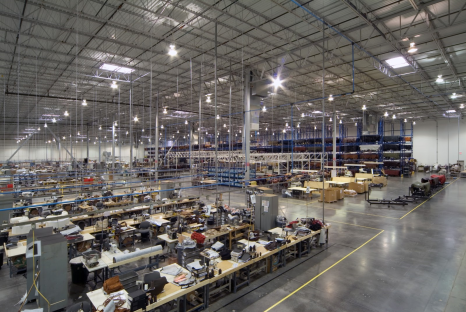 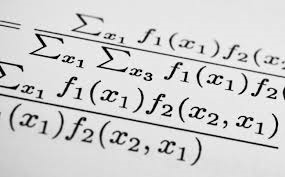 Use of Operations Management (OM) in external environment 
(main target)
General knowledge of OM methods  acquired  at university and  long-standing experience
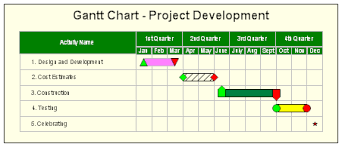 Knowledge of methods and experience from research and literature - teachers
Knowledge of methods and experience from outside world – consultants, managers, …
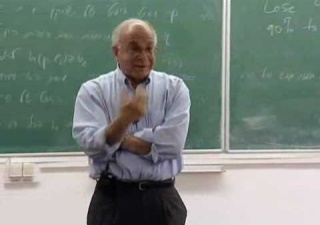 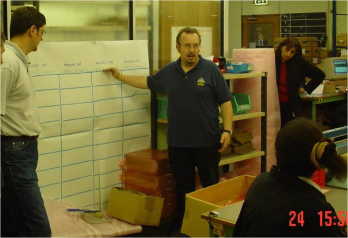 Extent of knowledge
Extent of knowledge
Synergy and put OM into practice
OM all around us
OM is the management of all processes used to design, supply, produce, and deliver valuable goods and services to customers
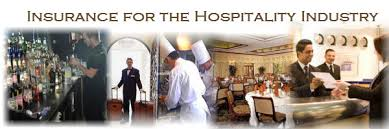 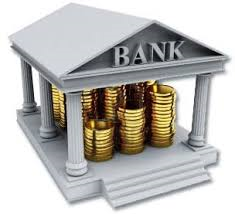 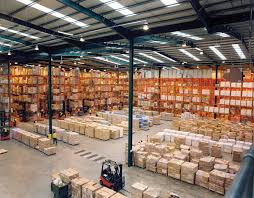 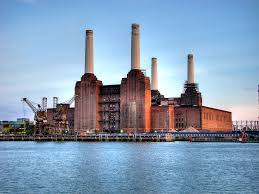 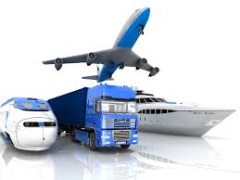 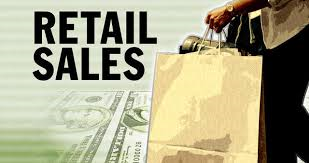 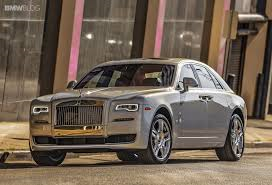 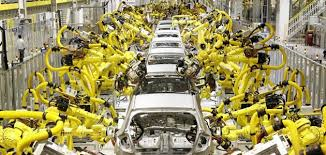 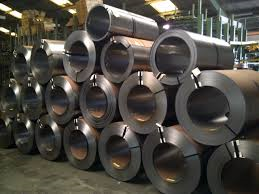 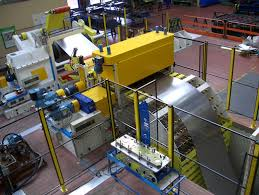 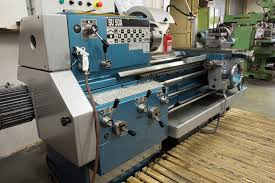 IN
Out
Processing-transformation
TQM = Total Quality Management
ERP: Logistics, Transportation ,
MRP, JIT, APS, Lean Manufacturing, Little´s law
ERP: Marketing, Selling, Invoicing, Payment,….
Selected OM methods,  which will be kicked around as time will move on
Theory of Constraints -(AOMA-AOPR)
Balanced Scorecard -(AOMA-AOPR) 
Project Management methods (Critical Chain) -(AOMA-AOPR)
Material Requirement Planning (MRP) and Just-in-Time principles
      -(AOMA only basics-AOPR more in detail)
 Advanced Planning and Scheduling  (APS) (AOPR only basics)
Six Sigma – quality management -(AOMA-AOPR)
Boston, SWOT and Magic Quadrant Matrices -(AOMA-AOPR)
Little´s Law (relations between WIP, Throughput and Cycle time) -(AOPR)
Linear programming – optimization -(AOPR)
Yield Management -(AOPR)
Kepner-Tregoe (support of decision making) -(AOMA-AOPR)
Decision trees -(AOPR)
Some  tools which have to be used
ERP-Enterprise Resource Planning (MS Dynamics NAV 2018w1) 
Basic installation, handling and setup
Inventory – Items – Transports –Availability of components (items)
Purchase –dealing with Suppliers (SCM)
Selling – dealing with Customers
Payment – bank operations
Accounting basics
CRM- Customer Relationship Management 
Manufacturing – Planning and Shop Floor Control 
Cost management
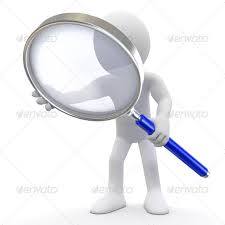 SCM=Supply Chain Management
Serves as the magnifying glass to processes…
Controlling processes in Supply Chain Management (SCM)
Demand Planning
Strategic
Planning levels
Tactical
Operational
Operational
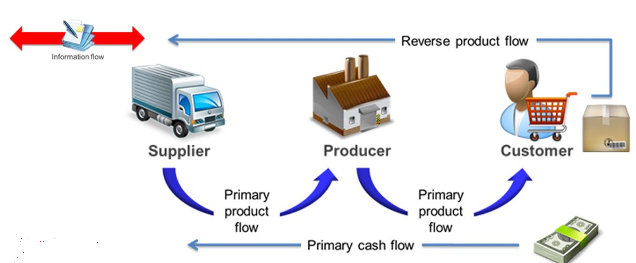 Used abbreviations : R&D –Research and Development; TQM-Total Quality Management; JIT- Just –In-Time; MRP_II-Manufacturing  and Resource Planning
Used abbreviations  (slide number 3 ): : ERP - Enterprise Resource Planning ; APS – Advanced Planning and Scheduling , MRP-Material  Requirement  Planning
Deming cycle (based on periodicity)
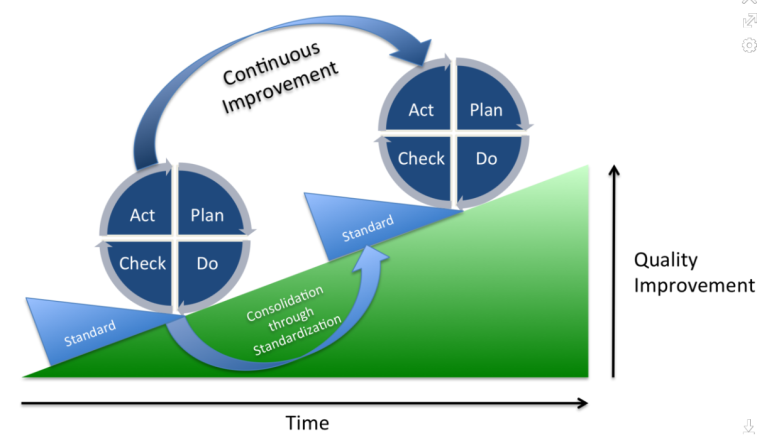 Plan: Define the problem to be addressed, collect relevant data, and ascertain the problem's root cause (e.g. by use of TOC=Theory of Constraint)
Do: Develop and implement a solution; decide upon a measurement to gauge (assess) its effectiveness.
Check: Confirm the results through before-and-after data comparison.
Act: Document the results, inform others about process changes, and make recommendations for the problem to be addressed in the next PDCA cycle.
Used abbreviations    : TOC – Theory of Constraints
Another angle of view
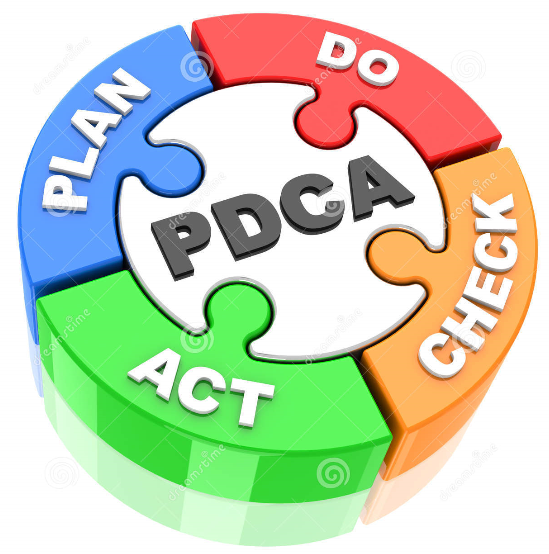 This will be modified  in following South African project show (use of Balanced Score Card)
Theory of constraints
Project management
Linear programming
Production
Business Intelligence
Total quality
management
Product  postitioning
Critical chain
Workflow
Drum –Buffer-Rope
Decision
Making -trees
Pareto, ishikawa
Boston Matrix
Gartner QM
Cutting, blending
MRP-MRP-II,JIT,APS
Product Life  Cycle
Kepner-Tregoe
CONWIP
Logistics
Pareto, Ishikawa
SCRUM
Yield management
Hurwitz
EOQ
Six Sigma
Prospect Theory
ABC
LEAN
Function block Logistic more in detail
will be presented later in this show
Little´s law
Used abbreviations    : QM– Quadrant Matrix; CONWIP – Constant Work in Progress; EOQ – Economic Order Quantity ; MRP  - Material  Requirement Planning
Operations
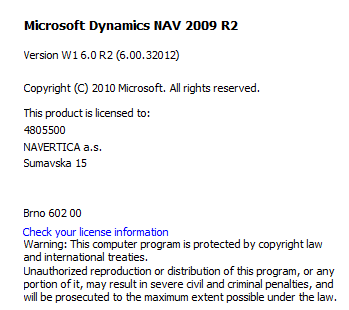 See next slide
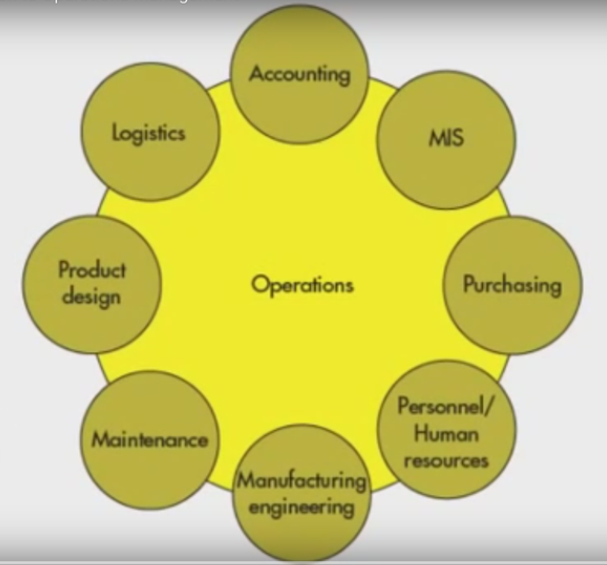 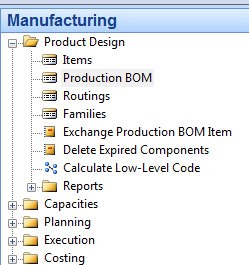 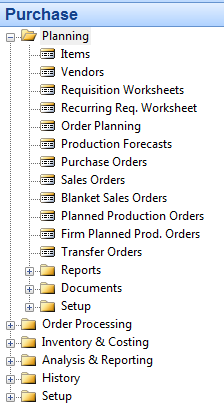 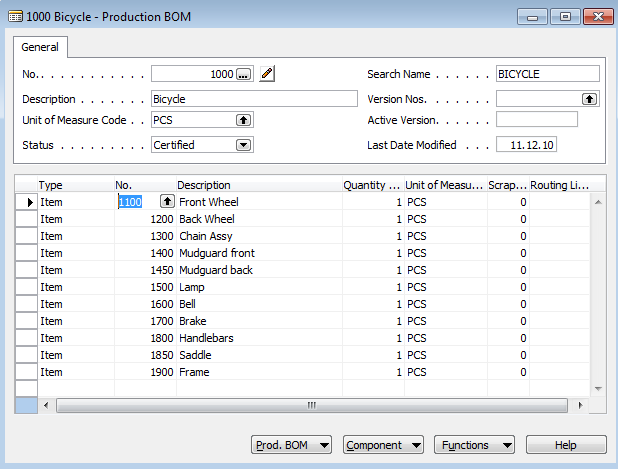 Bill  of material
Function block Logistic-simplified
Inventory Management
Warehouse Management
Orders (dependent demand)
Inventory Costing
Forecasts (independent demand)
Transportation
Will be part of our course regarding ERP system MS Dynamics NAV
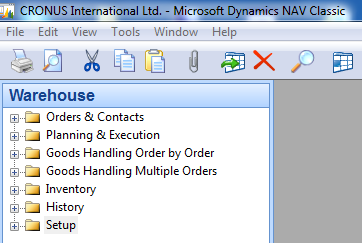 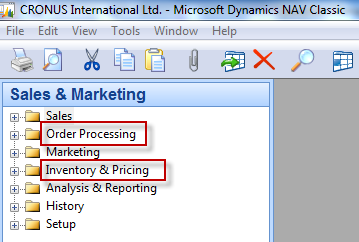 Procedures-simplified
Color agenda used later
Input
Transformation
Output
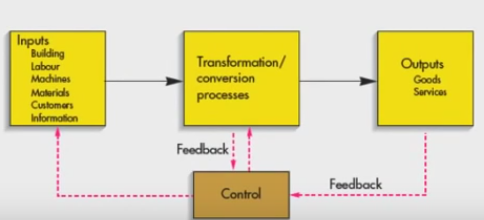 Resource (modified) : dowtsx
Processing (not organised set of processes, will be presented also as a introduction to project management PWP presentation later)
Purchase Order
Reporting
Load-despatch
Statistics
Consumption    registration
Production    Output    registration
Output check
(Quality  control)
Inventory value
calculation
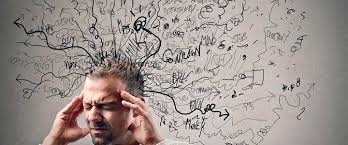 Delivery
Production    Planning
Sales Order
Component replenishment
Process flow ?
Transfer 
    to
   Production
Input check
Put-away
Cross-docking
Invoicing
Finished 
   goods   to
   Inventory
Picking from 
   Inventory
Payment
Resource : Skorkovský
Your main task (to organize  processes based on business logic)
Production    Planning
Input check
Purchase Order
Component replenishment
Sales Order(demand)
Picking from 
   Inventory
Put-away
Inventory value
calculation
Transfer 
    to
   Production
Consumption    registration
Production    Output    registration
Finished 
   goods   to
   Inventory
Load-despatch
Inventory value
calculation
Cross-docking
Payment to
Vendor
Inventory value
calculation
Invoicing
Output check
Shipment
Payment from 
Customer
Statistics
Reporting
Agenda
Transformation
Output
Input
Control
Logistics
Resource : Skorkovský
Your main task (possible problems, bottlenecks, undesirable effects..)
Production    Planning
Input check
Purchase Order
Component replenishment
Sales Order
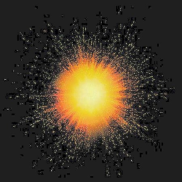 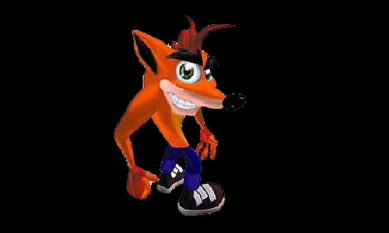 Picking from 
   Inventory
Put-away
Inventory value
calculation
Transfer 
    to
   Production
Consumption    registration
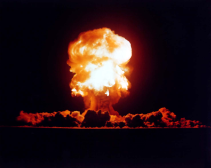 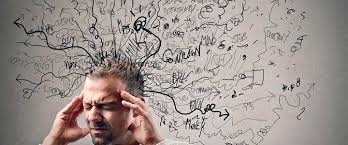 Cross-docking
Production    Output    registration
Finished 
   goods   to
   Inventory
Load-despatch
Inventory value
calculation
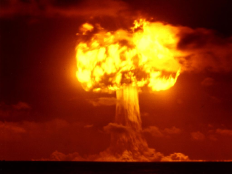 Priorities ?
Payment to
Vendor
Inventory value
calculation
Invoicing
Output check
Shipment
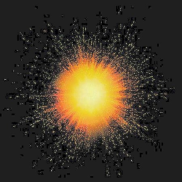 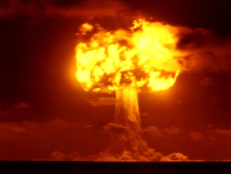 Payment from 
Customer
Statistics
Reporting
Application of TOC ->thinking tools->Current Reality Tree – first stage
Resource : Skorkovský
Your main task (Search  - HOW  ???  Measure impacts –HOW ??? and  Destroy – HOW  ???)
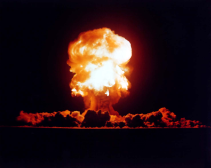 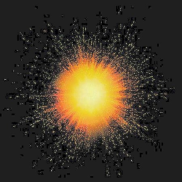 Cause-Effect relation
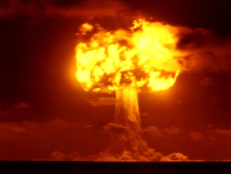 Cause-Effect relation
Cause-Effect relations
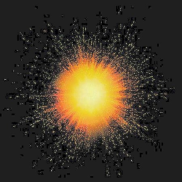 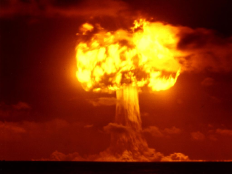 Cause-Effect relation
Cause-Effect relation
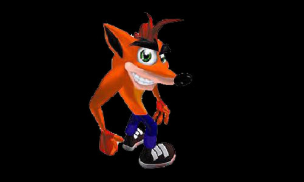 Root Problem
         (e.g.low profit )
[Speaker Notes: https://www.toc.tv/TV/video.php?id=701&open=excerpt#.V6xCP00kpFo]
Basic problem I. (one of many)
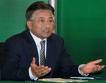 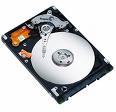 We have
a huge data
quantity
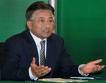 Moore's law is the observation that the number of transistors in a dense integrated circuits doubles approximately every two years – so -> capacity of memory is going up –applications temporarily solve this constraint
Big data and analysis problem
In test and measurement applications, engineers and scientists can collect vast amounts of data every second of every day. 
For every second that the Large Hadron Collider at CERN runs an experiment, the instrument can generate 40 terabytes of data.
For every 30 minutes that a Boeing jet engine runs, the system creates 10 terabytes of operations information.
For a single journey across the Atlantic Ocean, a four-engine jumbo jet can create 640 terabytes of data.
Multiply that by the more than 25,000 flights flown each day, and you get an understanding of the enormous amount of data that exists (Rogers, 2011).  That’s “Big Data.”
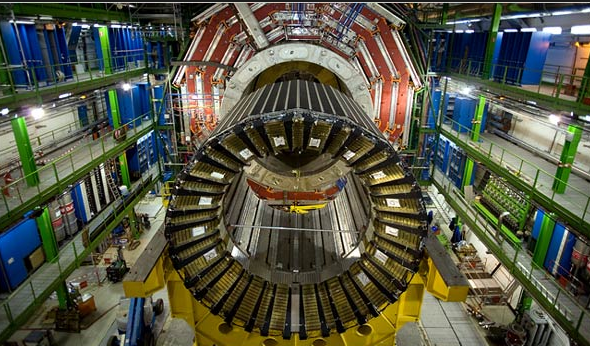 CERN = Conseil Européen pour la Recherche Nucléaire –Resource :  https://home.cern/about
Hardon Collider-accelerator
Basic problem II. (we need reliable data )
To solve it we should use finite capacity scheduling (APS)- will be presented later
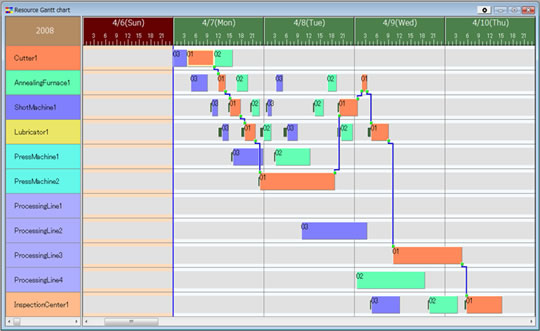 T1+T2=X
Opt=Min(X)
Op1
T2
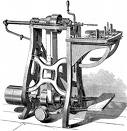 T2 = 0
Op1
Op2
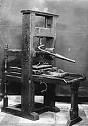 Op2
Op3
T1 = 0
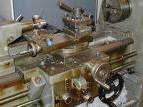 Op3
T1
Basic problem III.
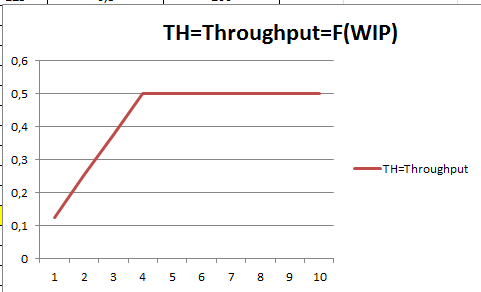 Will be explained  in Little´s law presentation (AOPR) : WIP= Work In Progress
Basic problem IV.
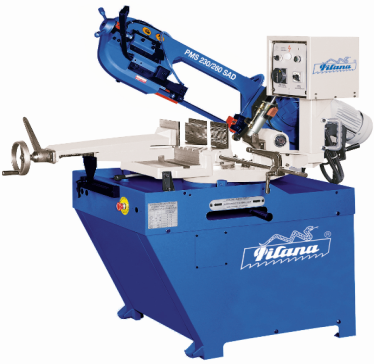 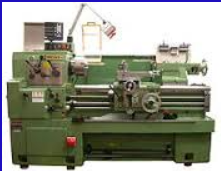 Black
White
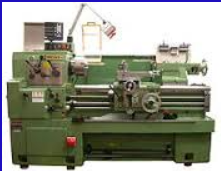 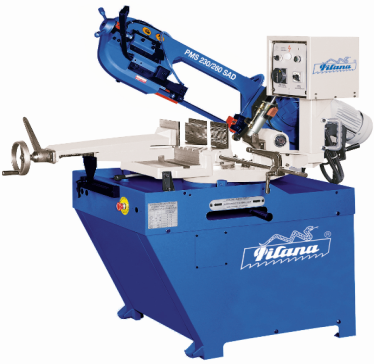 Black
White
(Black ->White, Setup time=60 minut)
(White->Black, Setup time = 20 minut)
Basic problem V-I.(availability of components)
A0
Op1
20 pcs  of A7  and  20 pcs of  A8
A1
A2
Op2
10 pcs of A4  and 10 pcs  of A5
(will be delivered  in  T1+X time )
A3
T0
Op3
Lead time 
to produce A6
A4
A5
Lead time
 to produce A3
T1
T2
A6
A7
A8
Op1
X= slack = delay
Bill Of Material=BOM
     (tree structure)
Op2
T1
Op3
T1+X
For sake of simplicity we did not mentioned components A1 and A2 and possible delays having cause in delivery times of bad quality !!! 
Same with capacities of machines allocated to OP1-OP2-OP3 ( sudden breakdowns)
Basic problem V-II.  (availability of components )
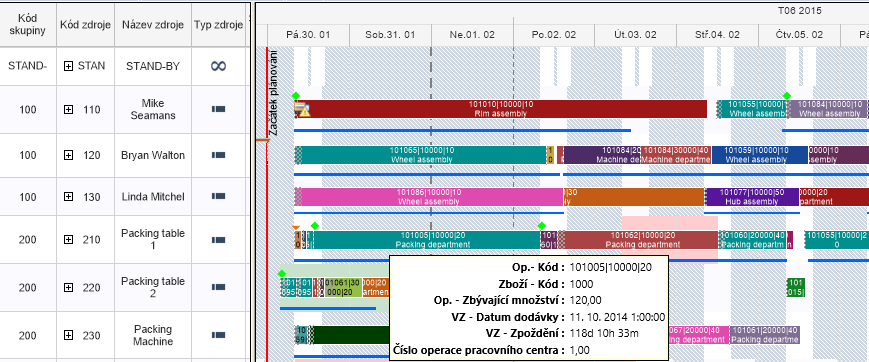 Gannt chart
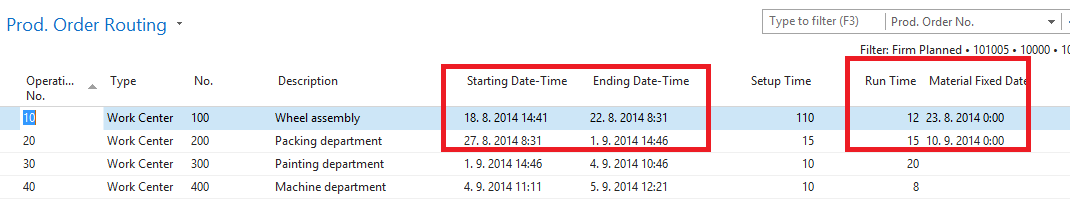 APS result ->18.8.->23.8. a 27.8.->10.9
Basic problem VI-I.  (over budget)
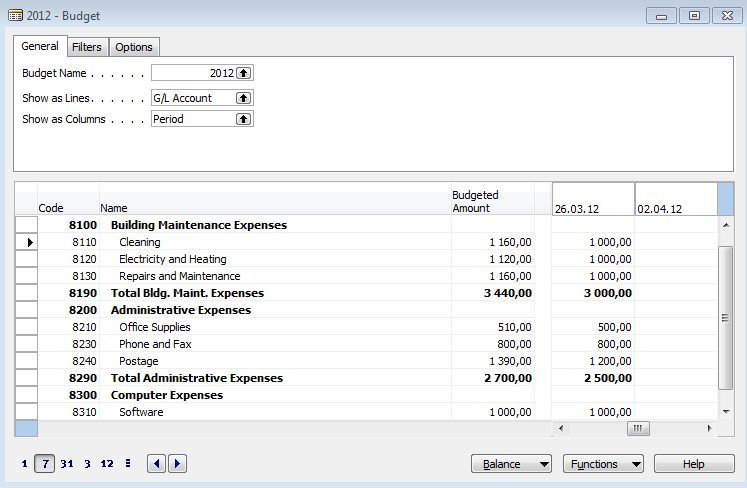 Basic problem VI-II.  (over budget)
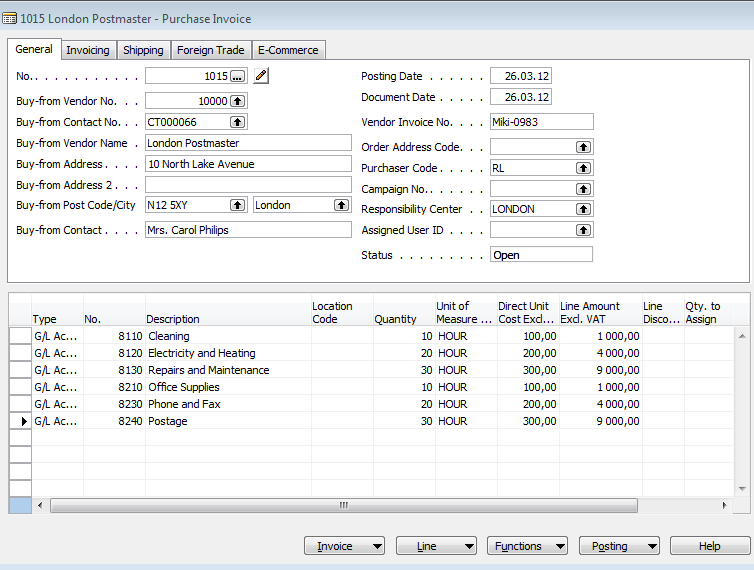 Basic problem VI-III.  (over budget)
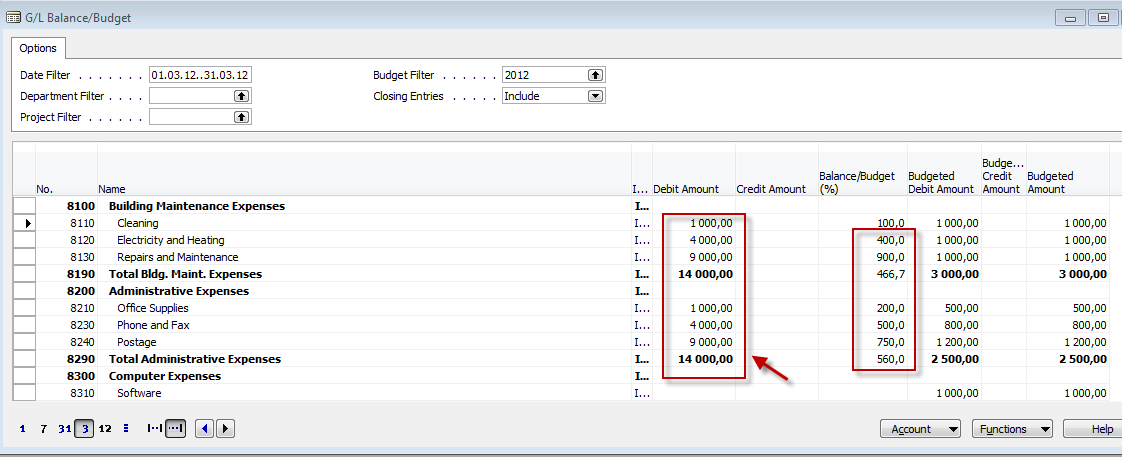 Thanks for your attention